ΗΤΕΧΝΗ ΣΑΝ ΠΑΡΑΜΥΘΙ...
Οι μαθητές εμπνέονται από τον Πικάσο και τον Κλεε
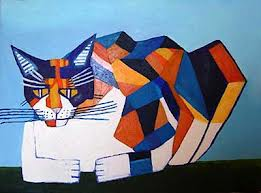 Paul Klee-ΤΡΙΚΙΜΙΣΜΕΝΑ ΝΕΡΑ
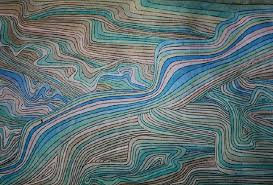 Η ΓΑΤΑ Π.ΠΙΚΑΣΟ
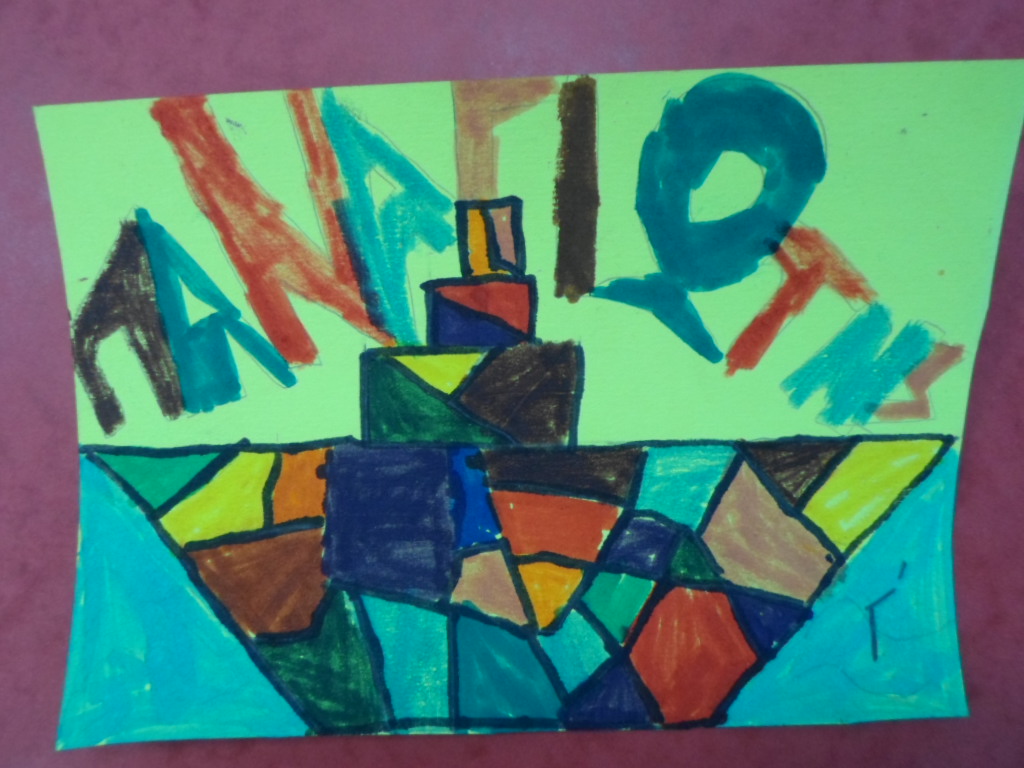 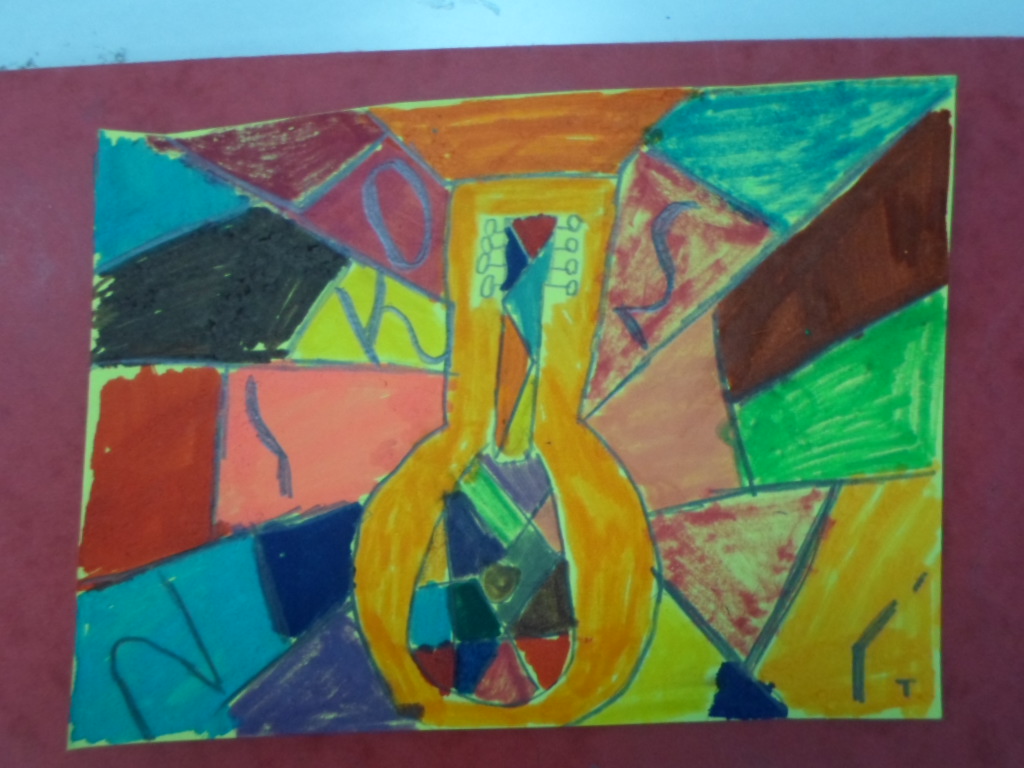 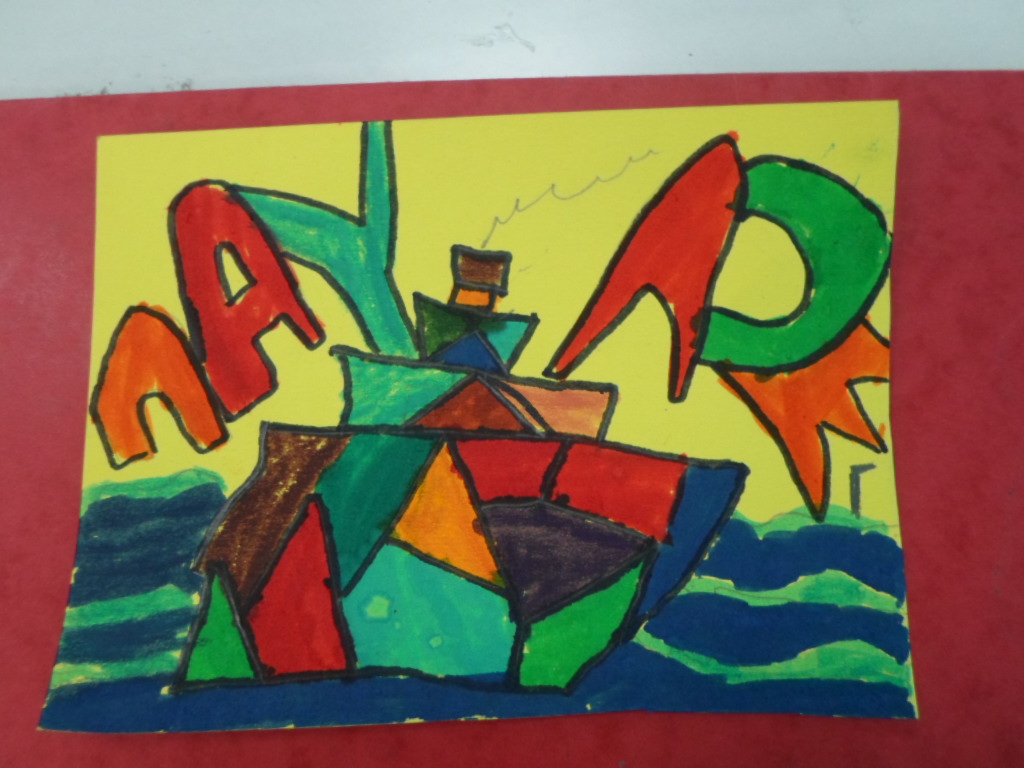 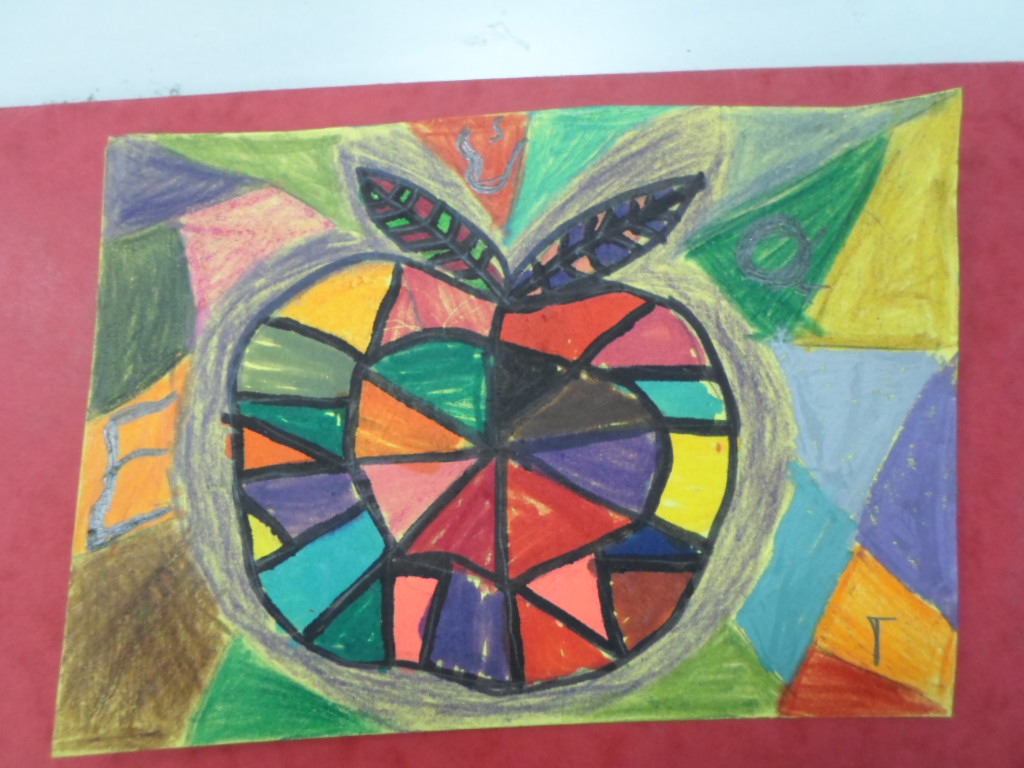 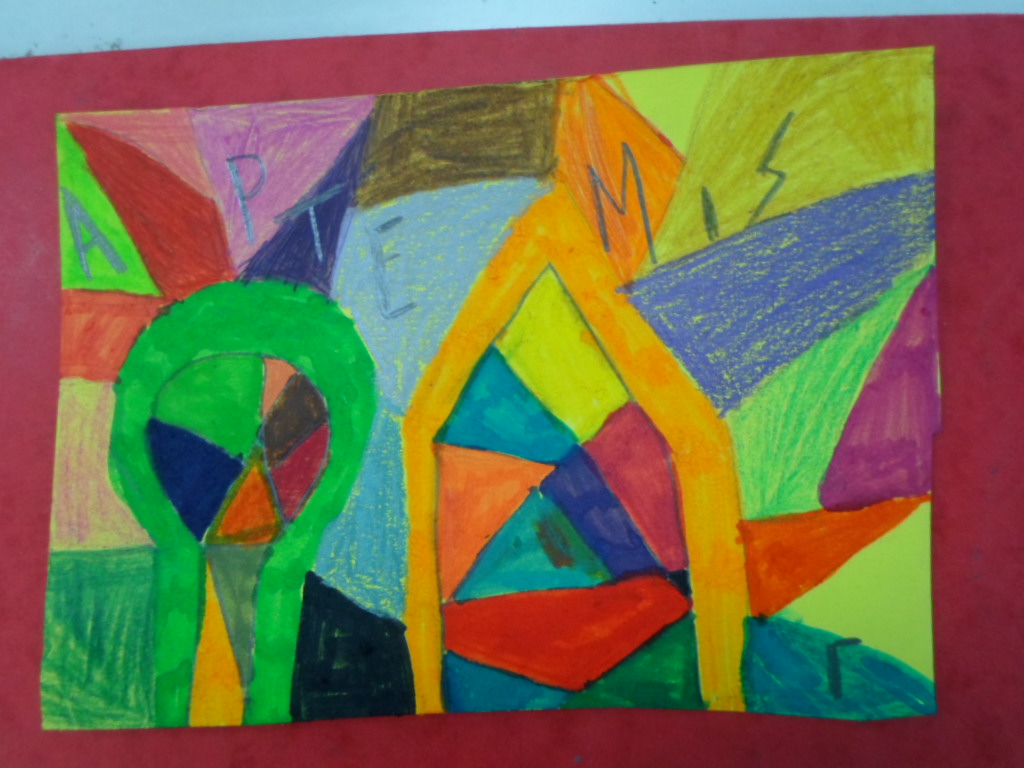 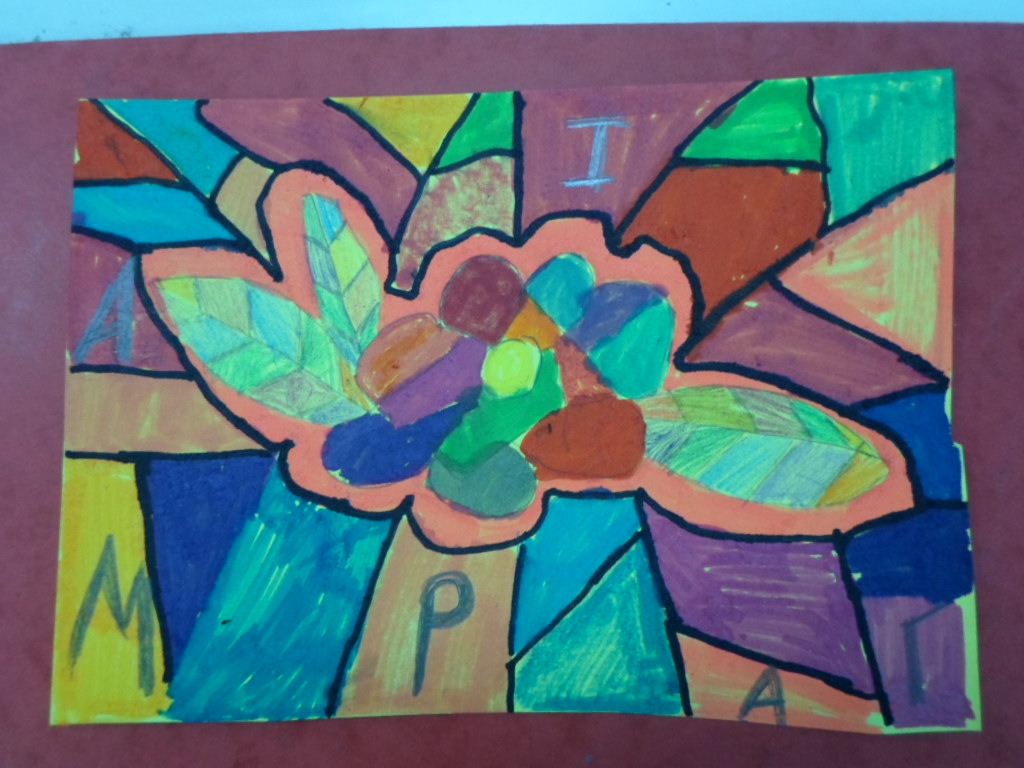 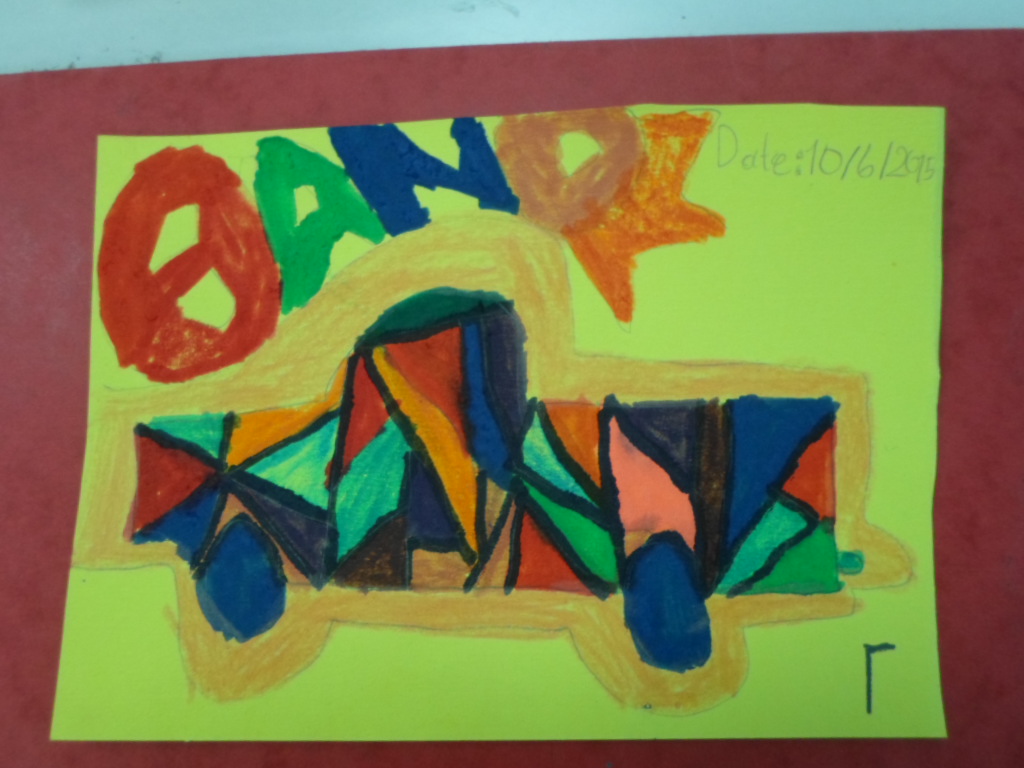 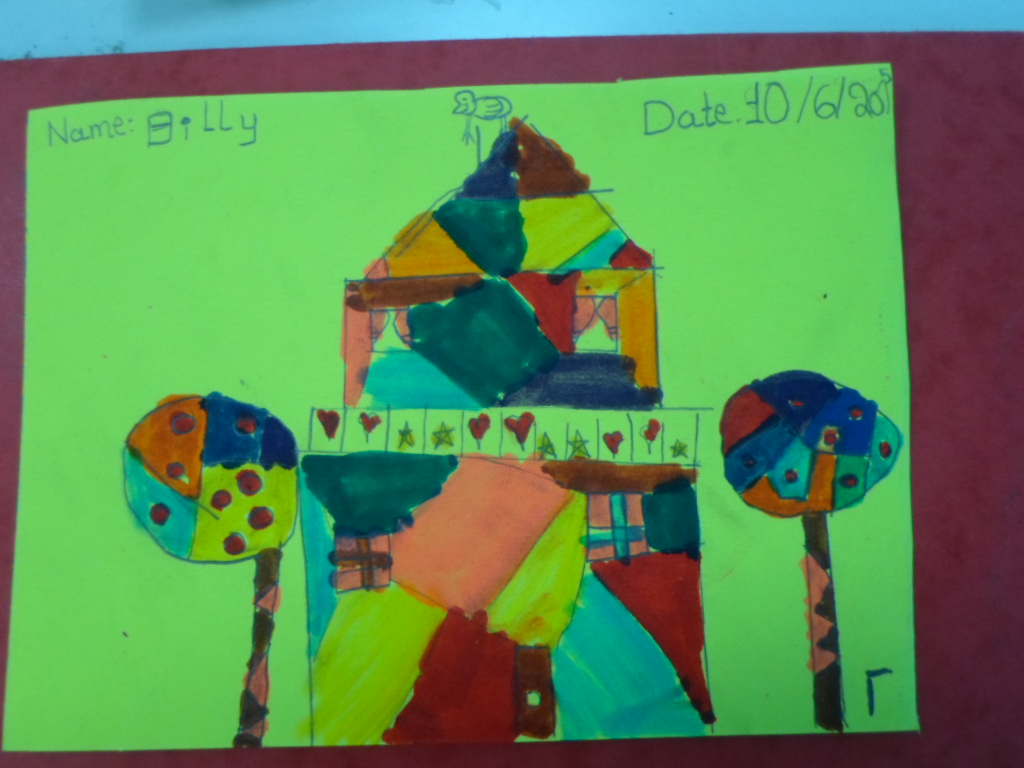 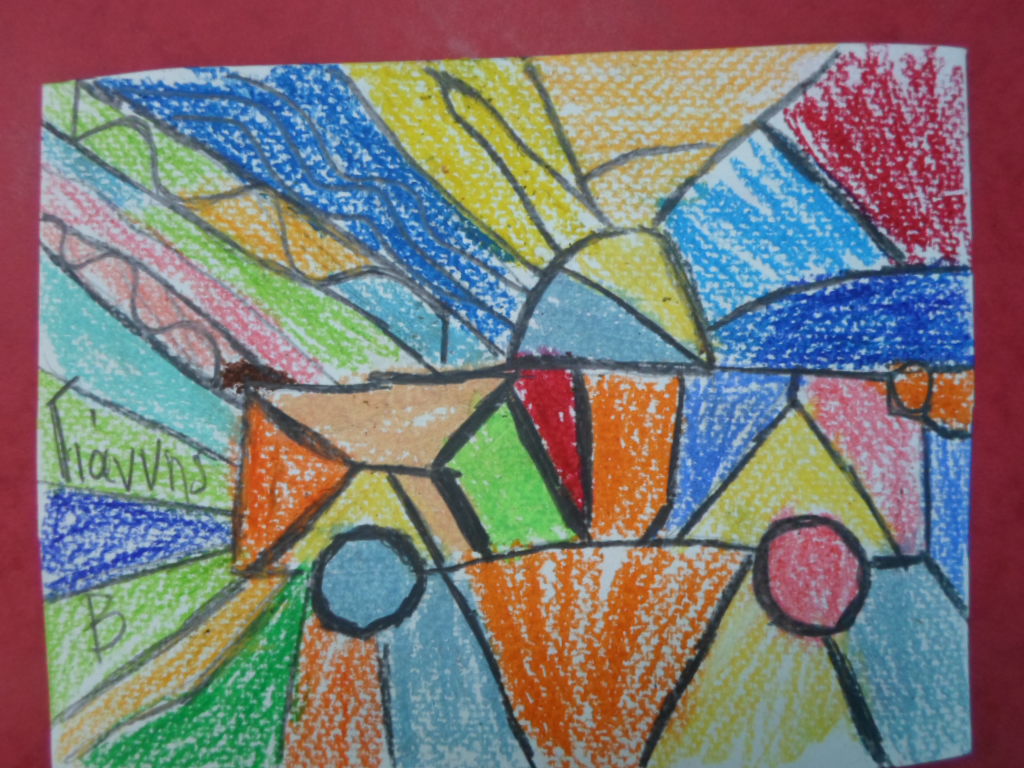 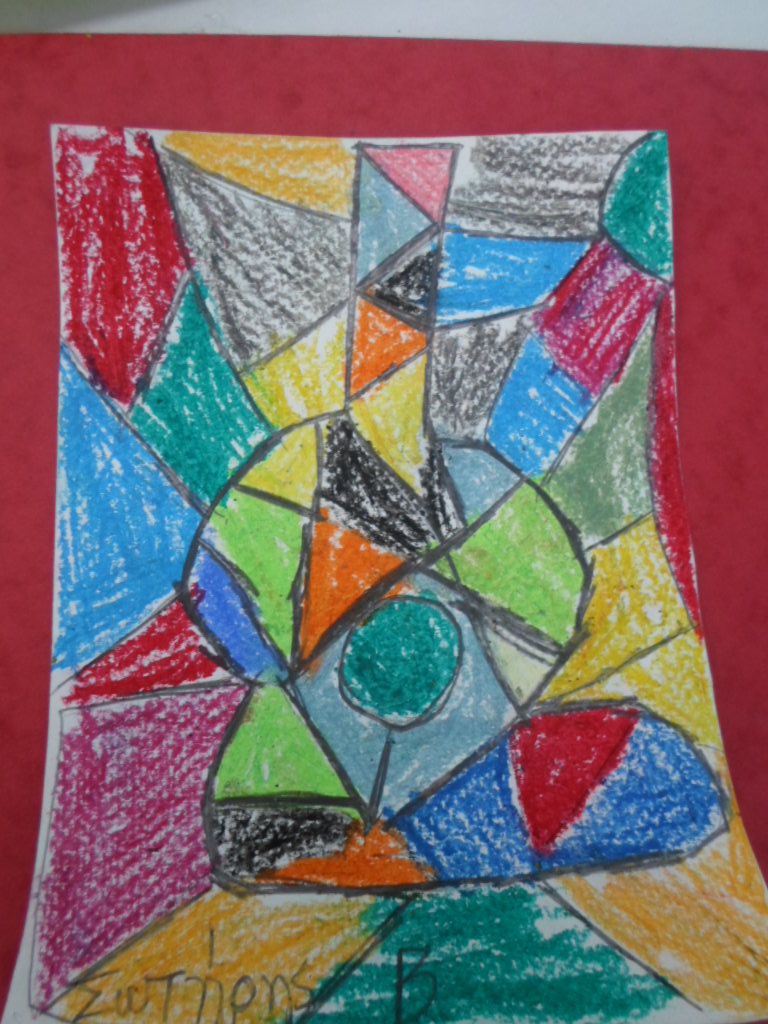 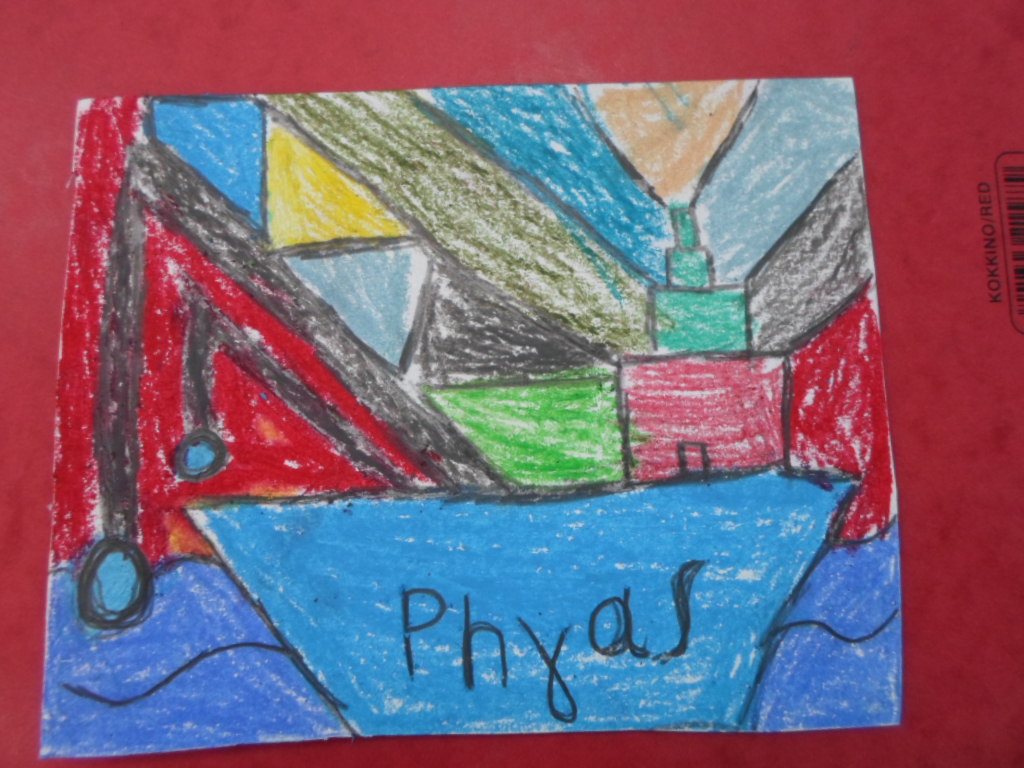 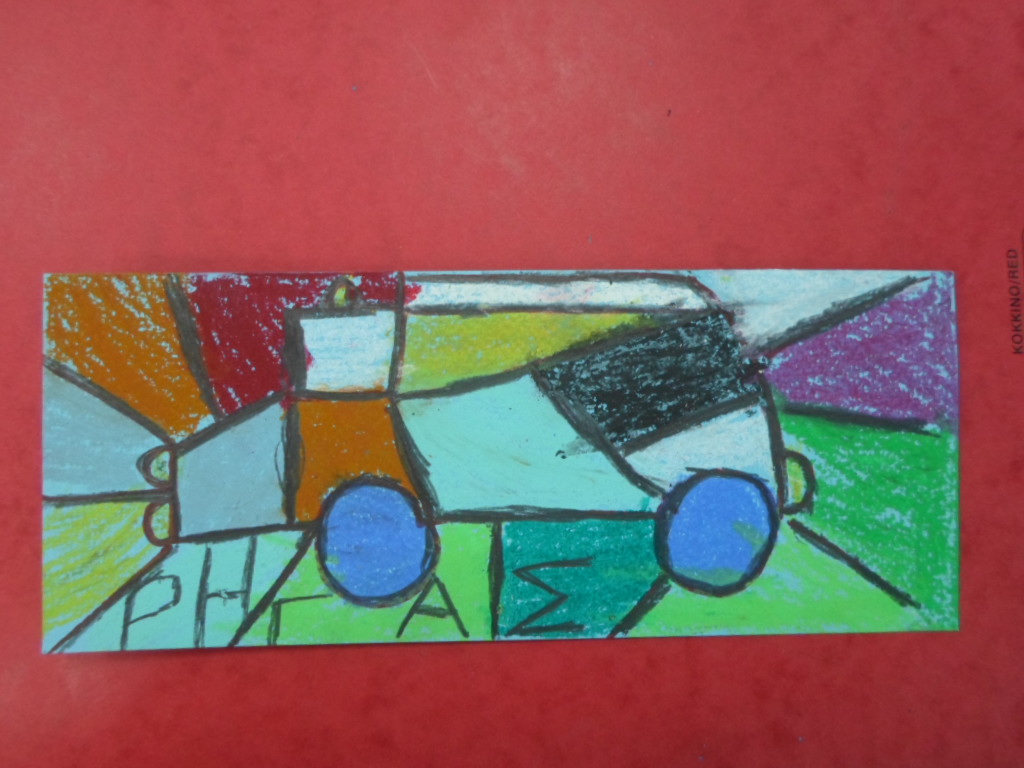 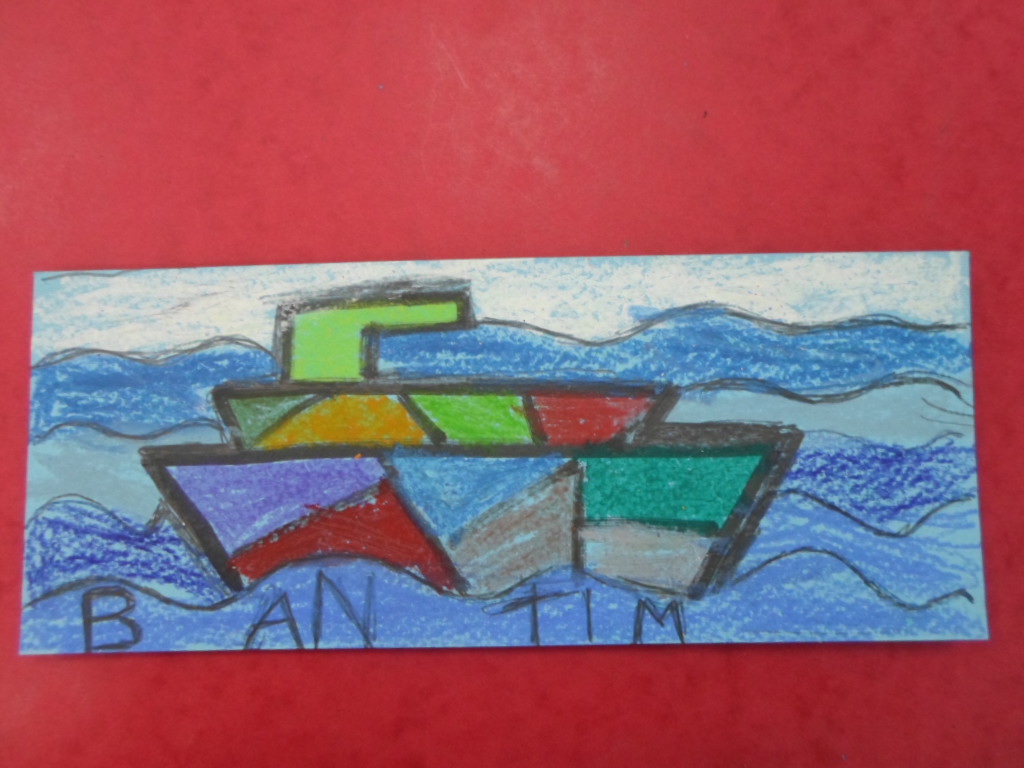 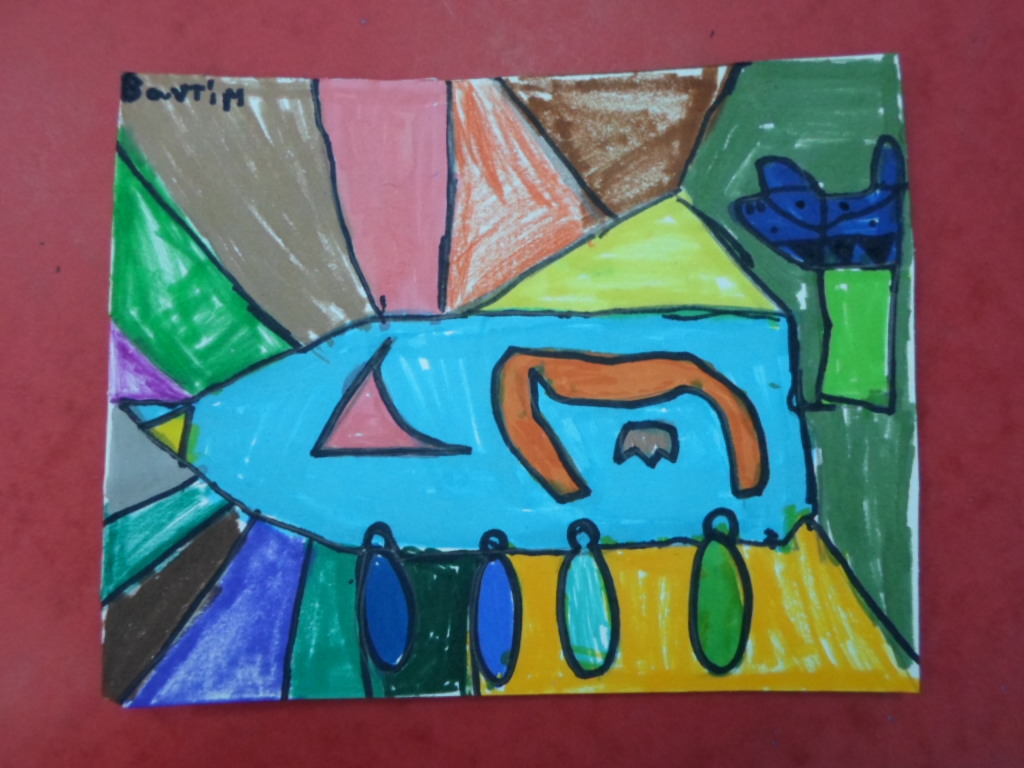 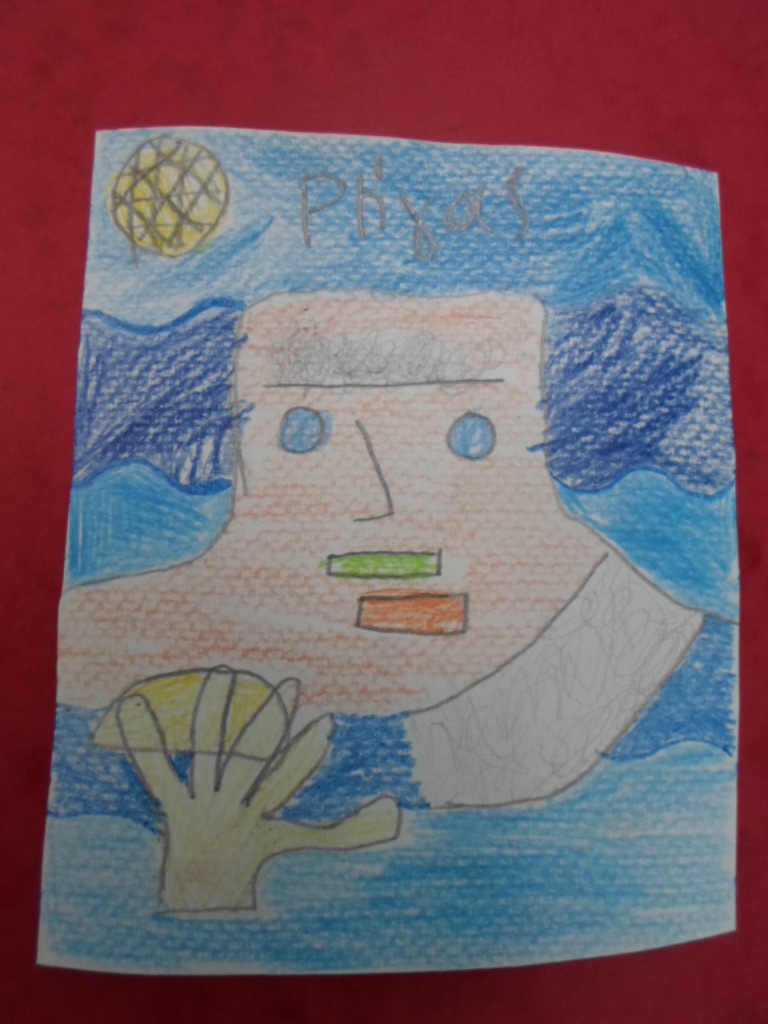 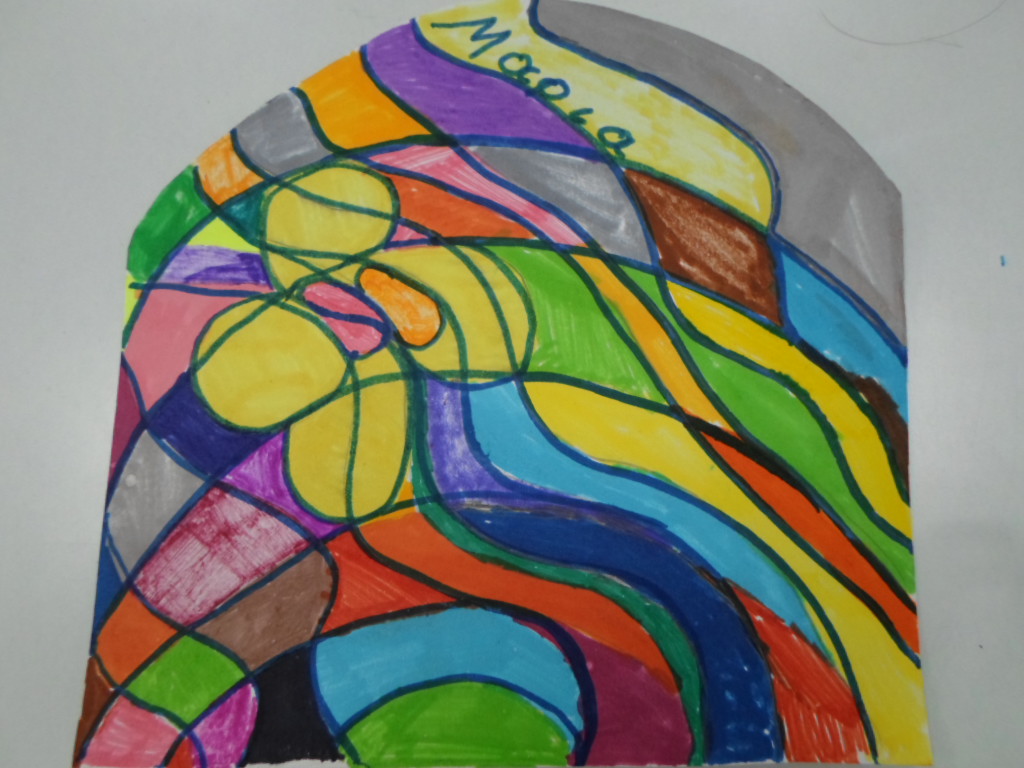 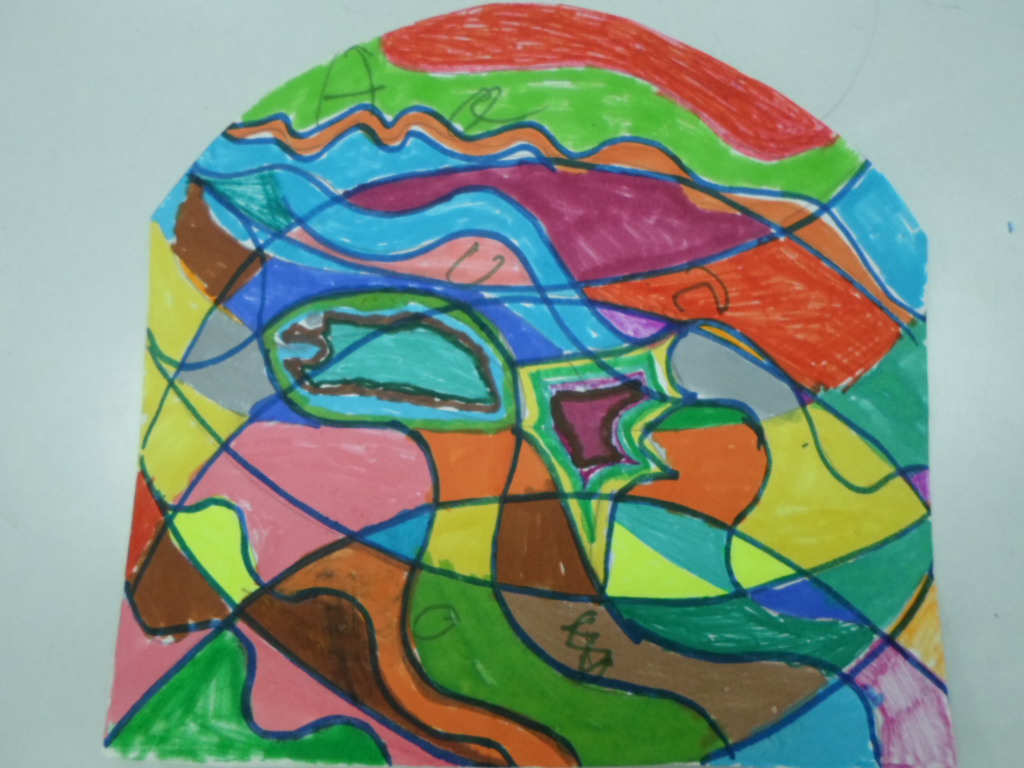 ΗΤΕΧΝΗ ΣΑΝ ΠΑΡΑΜΥΘΙ...
ΕΚΠΑΙΔΕΥΤΙΚΟΣ:ΣΜΥΡΝΙΩΤΗ ΒΑΣΙΛΙΚΗ
ΕΥΧΑΡΙΣΤΩ ΓΙΑ ΑΥΤΗ  ΤΗΝ ΕΥΧΑΡΙΣΤΗ ΕΜΠΕΙΡΙΑ 
1.ΤΟΥΣ ΜΑΘΗΤΕΣ ΤΟΥ ΤΜΗΜΑΤΟΣ ΕΝΤΑΞΗΣ ΠΟΥ ΠΗΡΑΝ ΜΕΡΟΣ ΣΤΙΣ ΔΡΑΣΤΗΡΙΟΤΗΤΕΣ ΕΙΚΑΣΤΙΚΗΣ ΕΚΦΡΑΣΗΣ
2.ΤΟΥΣ ΜΑΘΗΤΕΣ ΤΗΣ Γ ΤΑΞΗΣ ΚΑΙ ΤΗ ΔΑΣΚΑΛΑ ΑΘ.ΠΑΠΑΕΛΕΥΘΕΡΙΟΥ  ΠΟΥ ΕΠΙΣΗΣ ΣΥΜΜΕΤΕΙΧΑΝ  ΣΤΗ ΓΝΩΡΙΜΙΑ ΜΕ ΤΟΥΣ ΔΥΟ ΖΩΓΡΑΦΟΥΣ